Lecture 13
13
Number Theory (Prime |GCD | LCM | EUCLIDIAN ALGO)
Primes
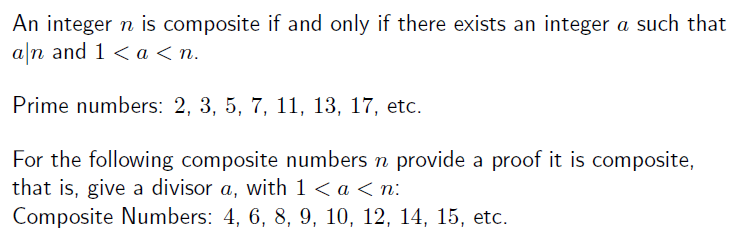 Primes
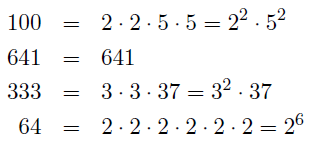 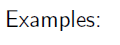 Prime
PRIME factorization
Greatest Common Divisors
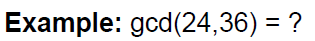 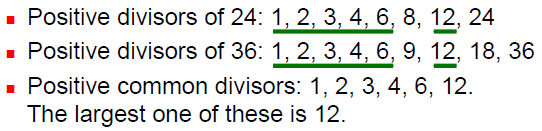 Greatest Common Divisors
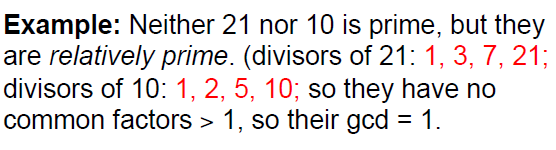 Greatest Common Divisors
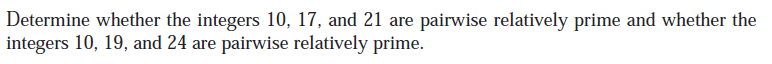 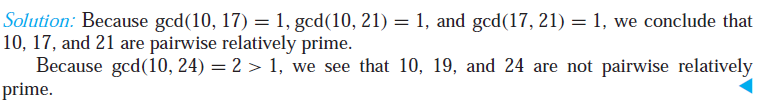 Greatest Common Divisors
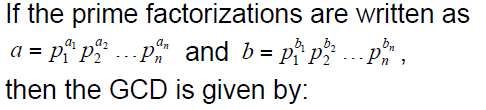 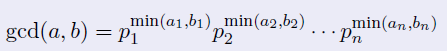 Greatest Common Divisors
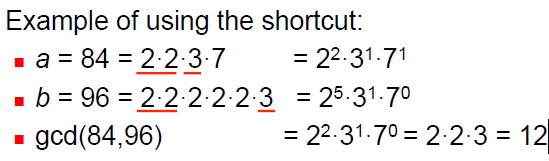 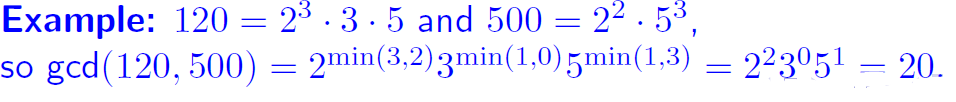 Least Common Multiple
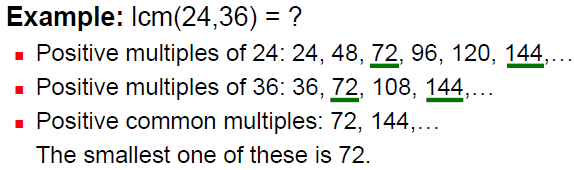 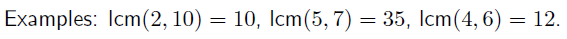 Least Common Multiple
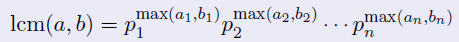 Least Common Multiple
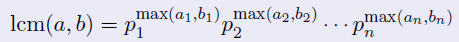 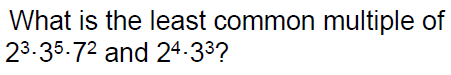 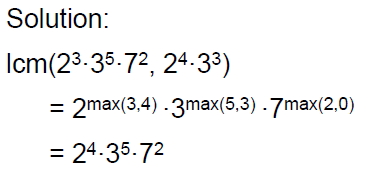 The Euclidean Algorithm
Computing the greatest common divisor of two integers directly from the prime factorizations of these integers is inefficient. 
The reason is that it is time-consuming to find prime factorizations.
We will give a more efficient method of finding the greatest common divisor, called the Euclidean algorithm.
Find gcd(91, 287).
First, divide 287, the larger of the two integers, by 91, the smaller, to obtain
287 = 91 ・ 3 + 14
Any divisor of 91 and 287 must also be a divisor of 287 − 91 ・ 3 = 14
Also, any divisor of 91 and 14 must also be a divisor of 287 = 91 ・ 3 + 14
Hence, the greatest common divisor of 91 and 287 is the same as the greatest common divisor of 91 and 14.
The Euclidean Algorithm
This means that the problem of finding gcd(91, 287) has been reduced to the problem of finding gcd(91, 14).
Next, divide 91 by 14 to obtain 
91 = 14 ・ 6 + 7
Because any common divisor of 91 and 14 also divides 91 − 14 ・ 6 = 7 and any common divisor of 14 and 7 divides 91, it follows that gcd(91, 14) = gcd(14, 7).
Continue by dividing 14 by 7, to obtain
14 = 7 ・ 2
Because 7 divides 14, it follows that gcd(14, 7) = 7. Furthermore, because gcd(287, 91) = gcd(91, 14) = gcd(14, 7) = 7, the original problem has been solved.
The Euclidean Algorithm